Osteorefleksoterapija – 
kāda ir tās vieta sāpju novēršanā
Dr. Marģers Funka - 
ārsts osteorefleksoterapeits
Kas ir osteorefleksoterapija?
ORT ir zinātniski pamatota, Latvijā radīta metode;
Tā iedarbojas uz kaulu sensorajiem receptoriem, ierosinot caur centrālo nervu sistēmu daudzveidīgus kaula refleksus kaulā un ar kaulu reflektori saistītās sistēmās un orgānos, un ietekmējot to funkcijas;
Tās mērķis – mazināt sāpes un atjaunot funkcijas, ietekmējot ar kaulu funkcionāli saistītās sistēmas. 

Osteorefleksoterapija (ORT) – Latvijas zinātnes devums sāpju terapijā un reģeneratīvajā medicīnā.
Vēsturiskā izcelsme
Pagājušā gadsimta 60.–90. gados toreizējās Latvijas PSR Zinātņu akadēmijas Eksperimentālās medicīnas zinātniskās pētniecības  institūta zinātnieki, profesora Georga Jankovska vadībā, teorētiski un eksperimentāli pamatoja osteorefleksoterapijas pamatprincipus;

Šo darbu rezultātā tika atklāta jauna fizioloģiska sistēma – kaulu sensorā sistēma (KSS) – ar tai raksturīgo kaulu sajūtu, kas pieder cilvēka somatiskajai sensorajai sistēmai;

Fiziologs, zinātnieks profesors Ervands Airapetjancs 1959. gadā ieviesa terminu “osteoreceptori”, kas radās pēc tam, kad viņš pats pieredzēja osteorefleksoterapijas iedarbību. Viņš teica: “Esmu bagātināts ar jaunu iekšēju sajūtu” un vēlāk ieviesa arī jēdzienu “osteoanalizators”.
Apvienojot klīniskos pētījumus ar elektrofizioloģiskām un osteoreceptīvā nosacījuma refleksa metodēm, Latvijas zinātnieki pierādīja, ka eksistē specifiskas osteoreceptīvās zonas, to vadītājceļi uz centrālo nervu sistēmu un pārstāvniecības zonas galvas smadzeņu garozā un subkortikālajos centros. Šīs struktūras kopā veido kaulu sensorās sistēmas analizatoru, kas ļauj izskaidrot osteorefleksoterapijas iedarbības mehānismus.
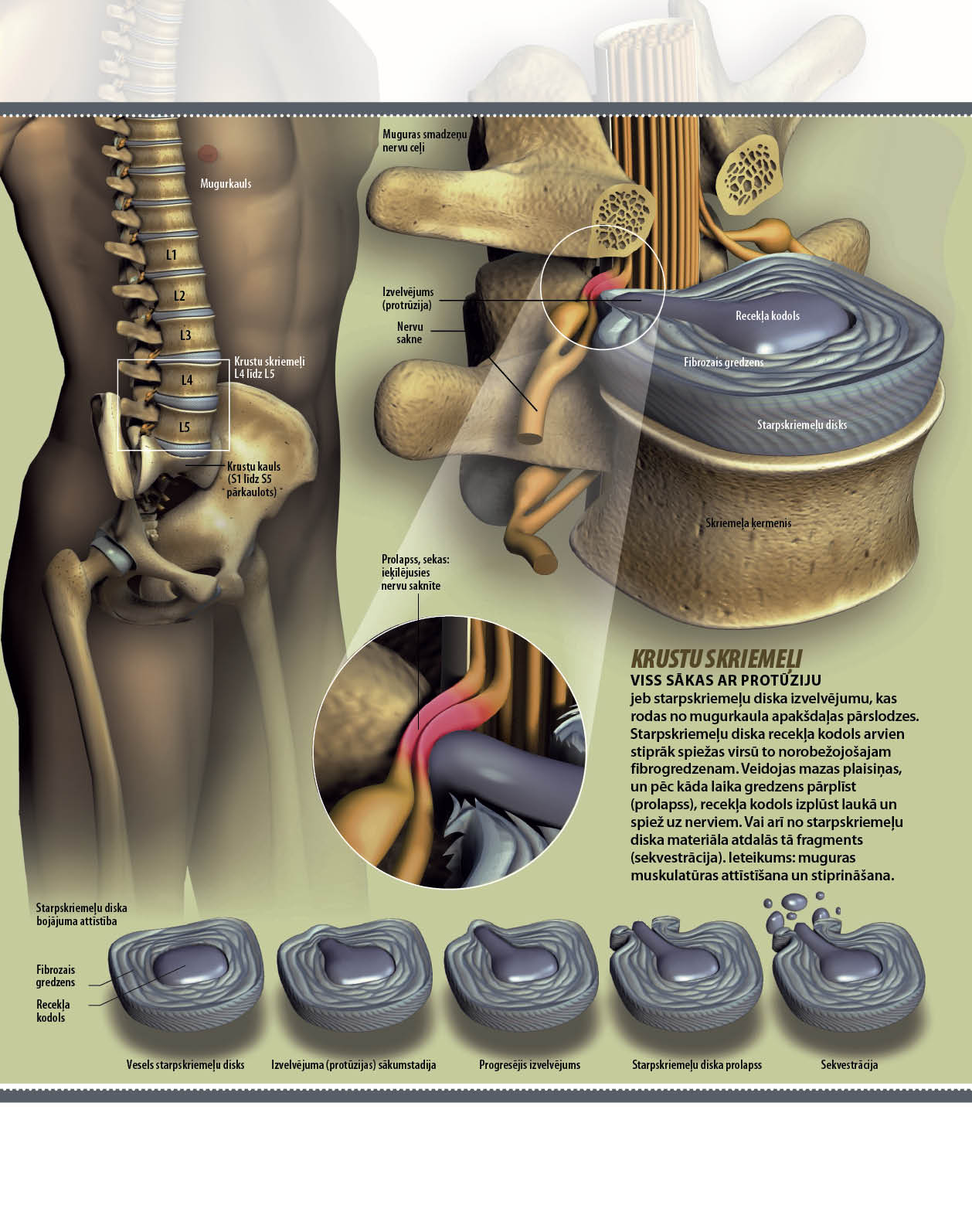 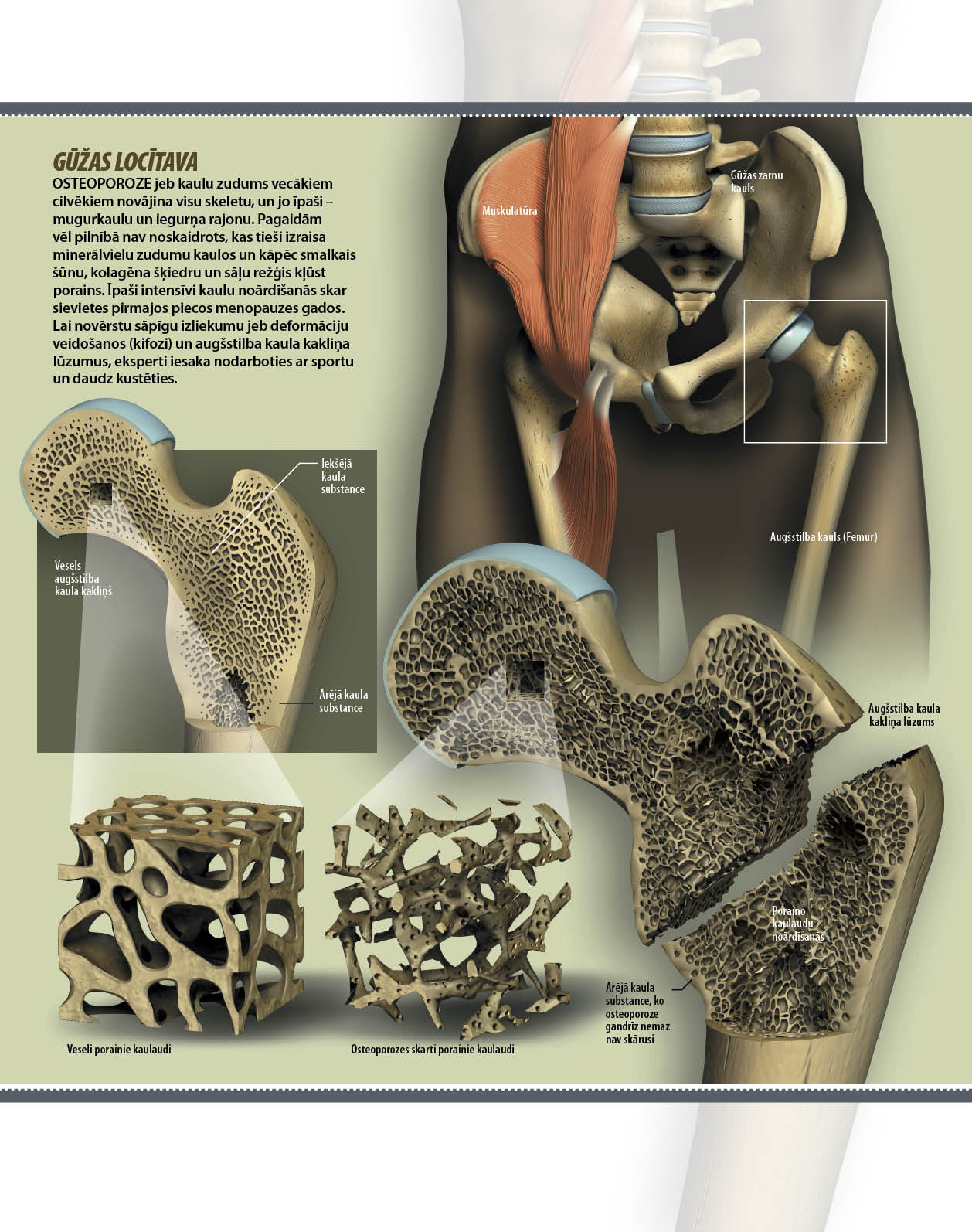 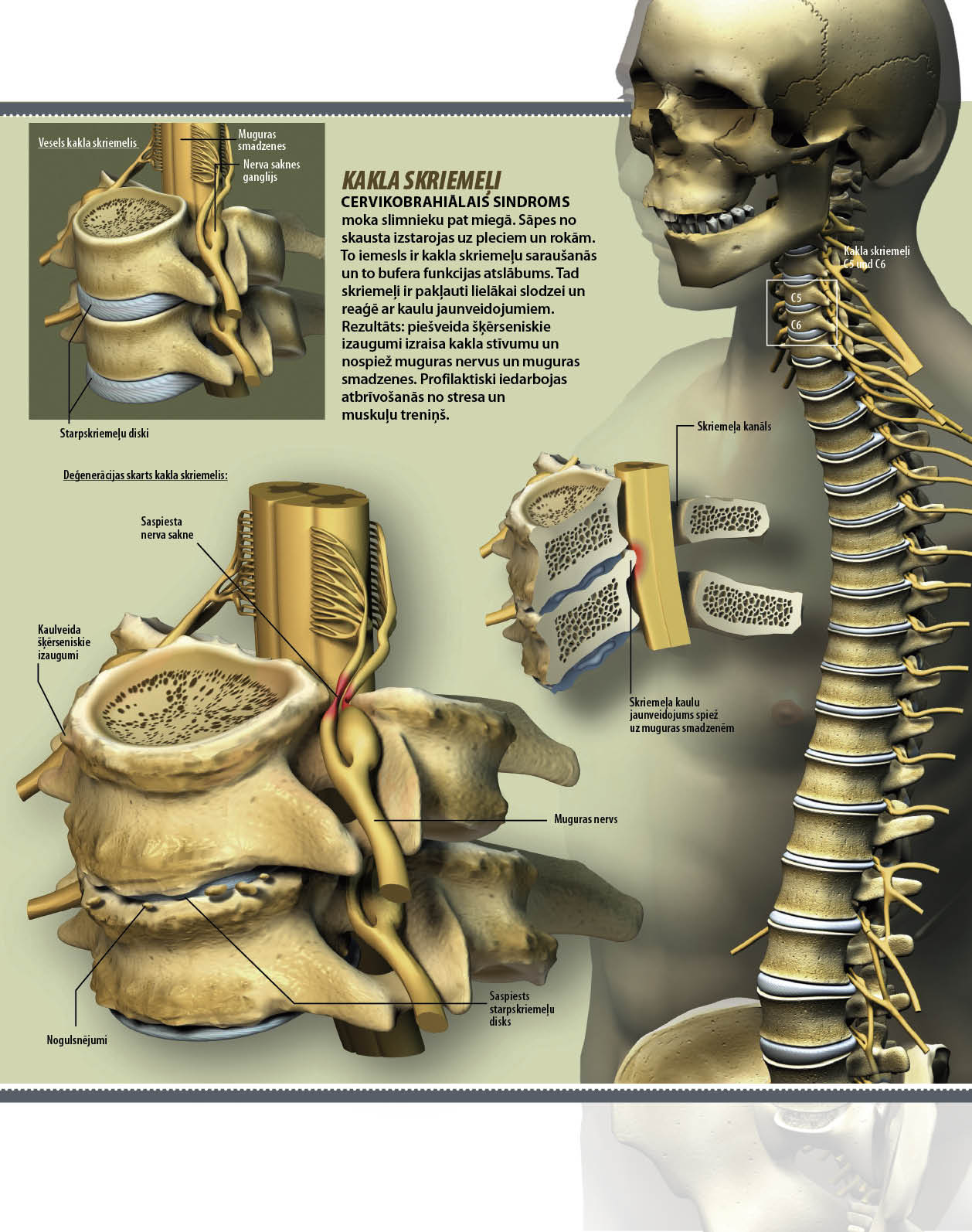 Attēliem ilustratīva nozīme
Atklājums – Kaulu sensorā sistēma (KSS) - apstrādā, analizē un diferencē signālus no kauliem, veido kaulu sistēmas analizatoru
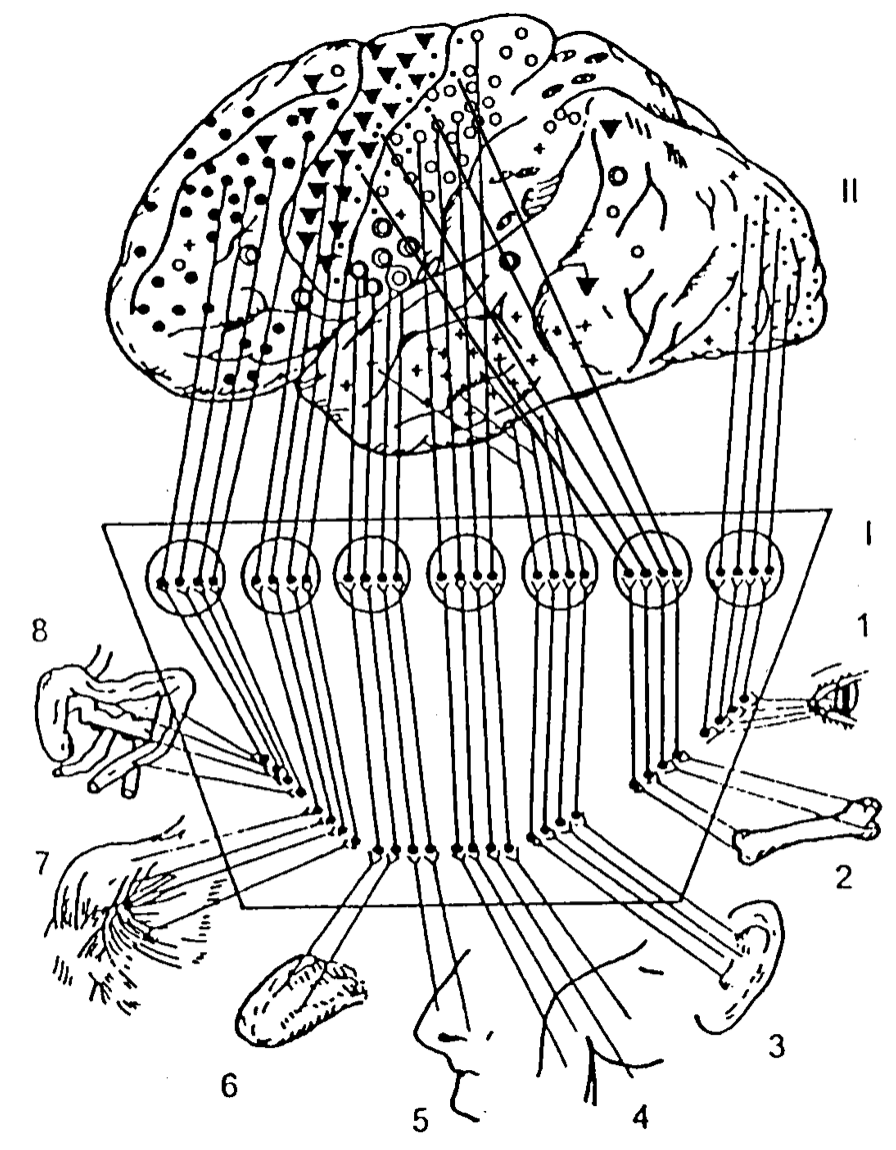 KSS – funkcionālas uzbūves
pamatelementi:
Osteoreceptori;
Kaulu Aferentie nervi;
Spinālie gangliji;
Smadzeņu stumbrs;
Smadzenītes;
Deitersa kodols;
Talams;
Hipotalams;
Astainais kodols;
Smadzeņu garoza.
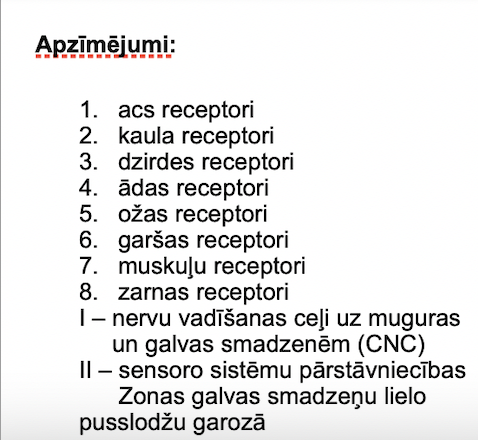 1.attēls. KSS un citu sensoro sistēmu funkcionālās uzbūves shēma
Osteoreceptīvā uzbudinājuma pārraidē piedalās:
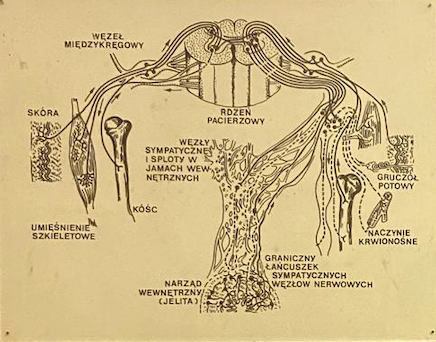 Starpskriemeļu mezgls
Āda
Gangliobulbārie;
Spinotalamiskie;
Spinovestibulārie;
Spinocerebellārie nervu trakti.
Muguras smadzenes
Simpatisko nervu pinumi iekšējos dobumos
Sviedru dziedzeris
Kauls
Skeleta muskuļi
Asinsvads
Simpatisko nervu pinums
Iekšējais orgāns (zarnas)
2.attēls. Muguras Smadzenes
Kā ORT iedarbojas?
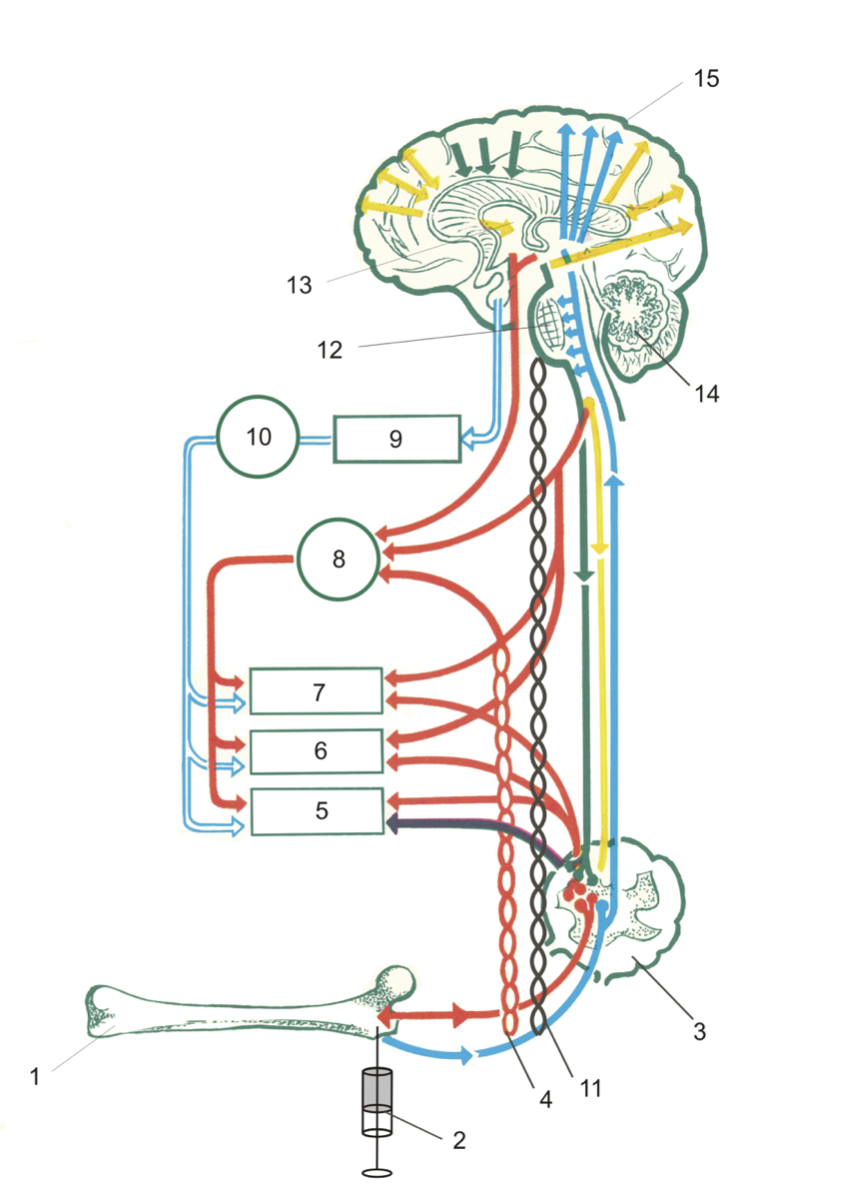 Prof.G.Jankovska izstrādātā osteobiotehnoloģijā osteoreceptorus kairina ar injekcijas adatu, caurdurot kaula struktūras un galveno kairinājumu izdara kaulu smadzenēs (ar spiedienu ievada fizioloģisko šķīdumu 0,9% NaCl), izsauc osteoreceptoru kairinājumu un tiek radīts baroceptīvs kairinājums, rezultātā paša cilvēka organismā tiek ierosināta un prolongēta kaulu  cilmes šūnu pavairošanās  un dalīšanās.
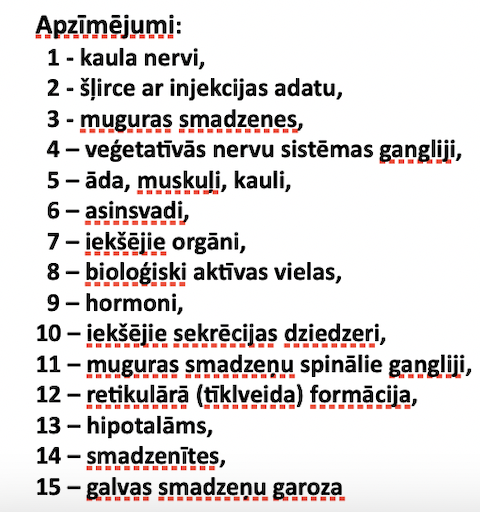 3.attēls. Osteoreceptoru kairinājuma darbības mehānisms
ORT piemēri dažādu patoloģiju ārstēšanā
Sāpes mazināšanās līdz to pilnīgai izzušanai;
Locītavu kustīgums uzlabojas jau pēc 3–4 procedūrām;
Sāpēm mazinoties nav vairs nepieciešams lietot pretsāpju medikamentus;
Samazinās vai izzūd tūska;
Nostiprinās kaulu blīvums;
Tiek uzlabota asinscirkulācija visos organisma audos, palielinās skābekļa parciālais spiediens;
Ietekmē mezenhimālo cilmes šūnu vairošanos un diferencēšanos;
Būtiski uzlabojas dzīves kvalitāte.
Ceļa locītavas ārstēšanas rezultātu piemērs
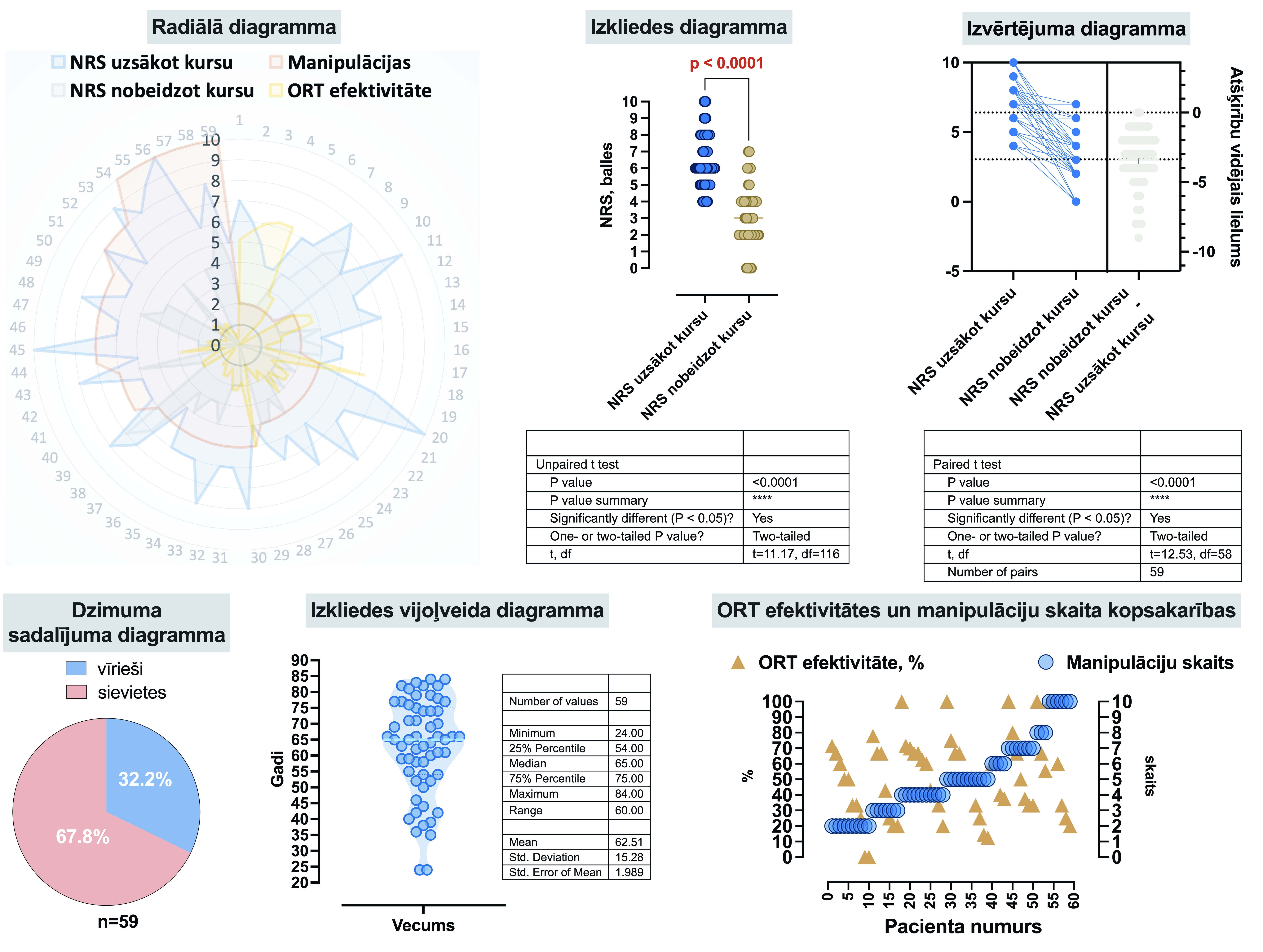 ORT piemērs ceļa locītavu osteoartrīta ārstēšanā skaidri apliecina metodes efektivitāti:
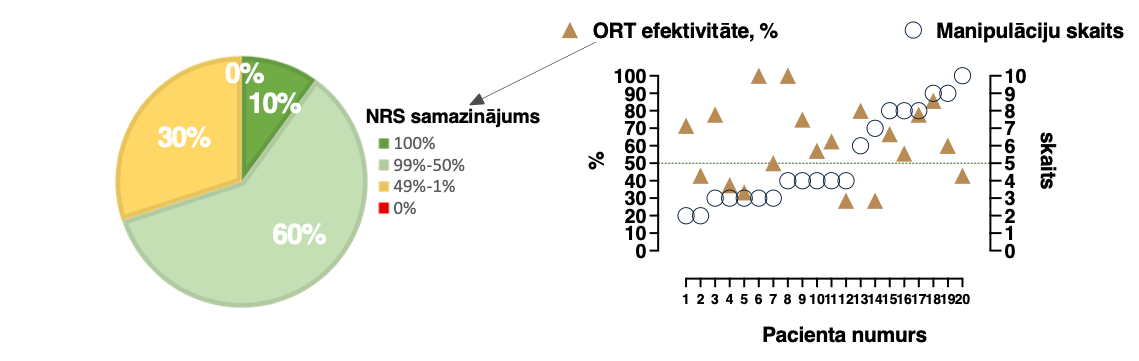 Spondilozes un starpskriemeļu disku saslimšanu ārstēšanas rezultātu piemērs
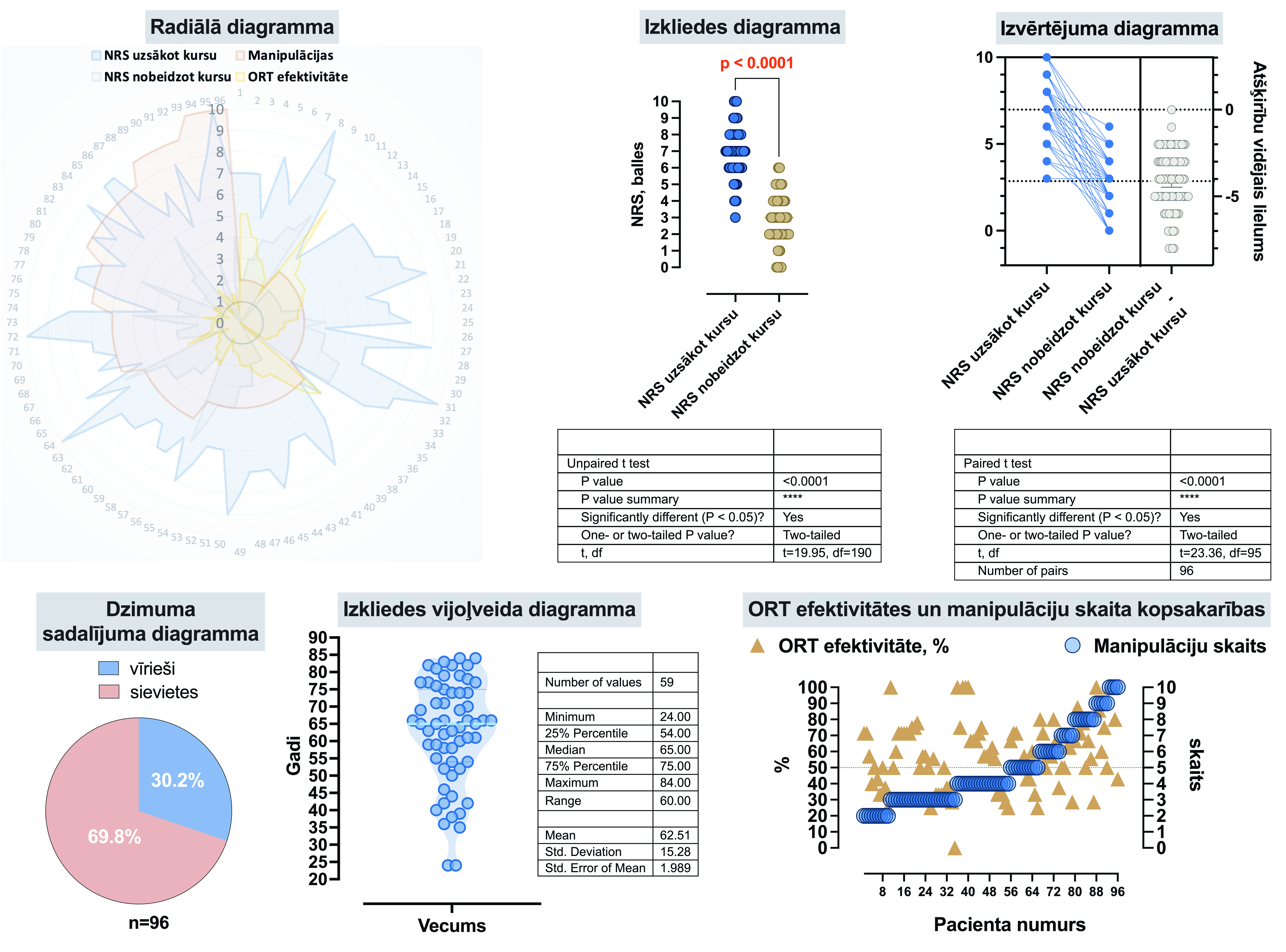 Migrēnas ārstēšanas rezultātu piemērs
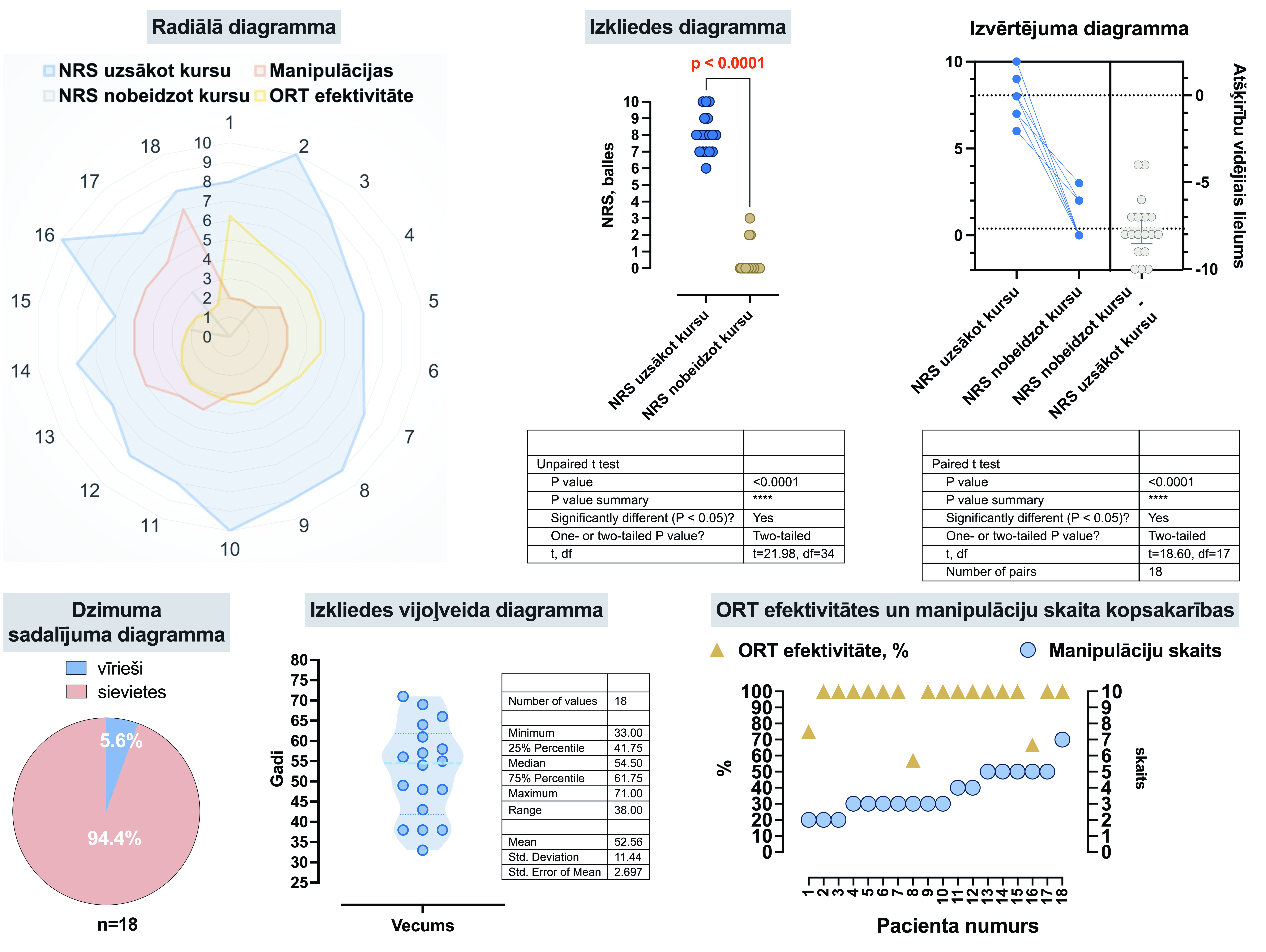 ORT skaidri apliecina metodes efektivitāti
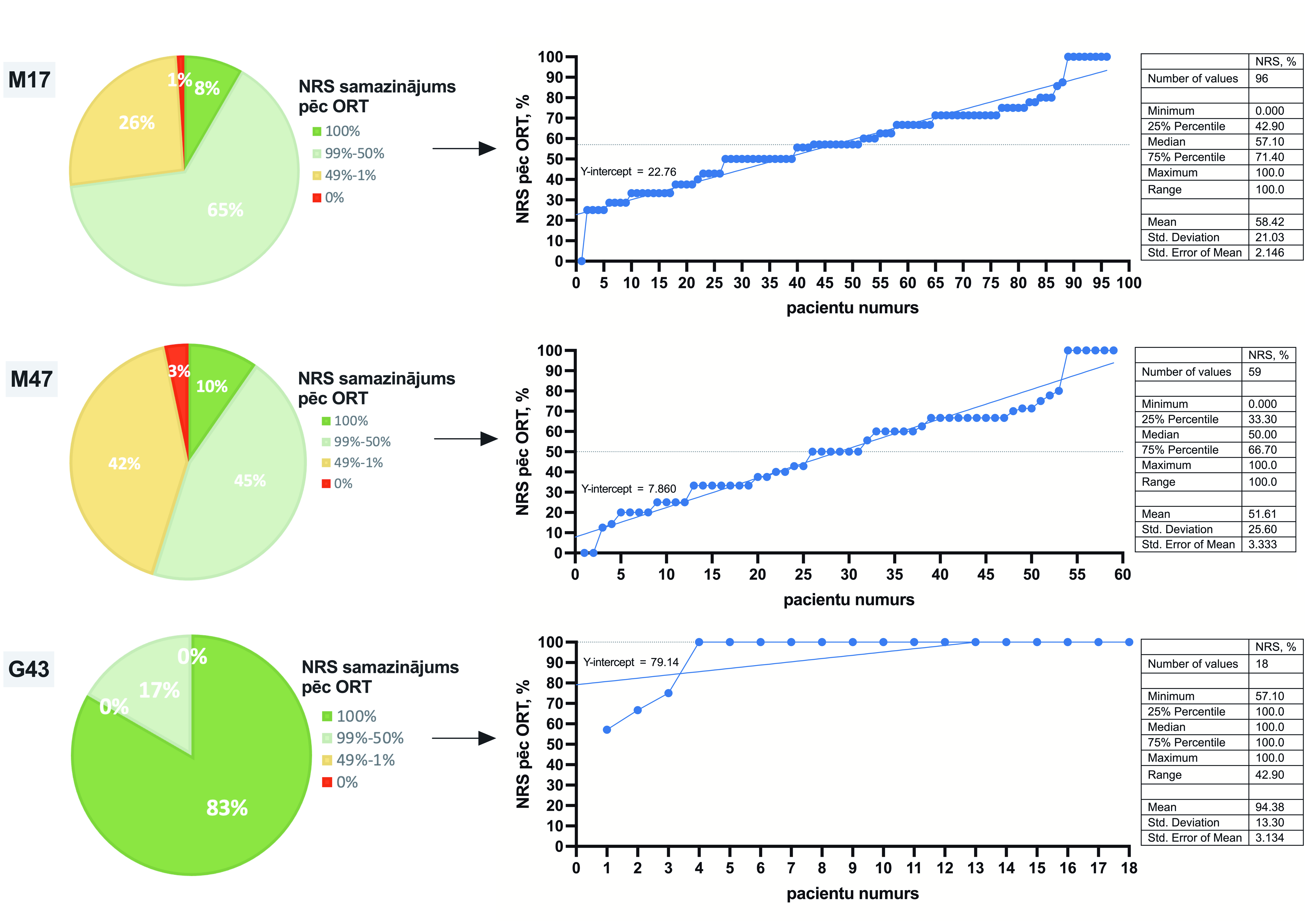 mediāna
mediāna
mediāna
Nākotnes perspektīvas
Jāturpina:
Randomizēti un kontrolēti pētījumi;
Integrācija EBM struktūrās;
Izglītošana un ārstu profesionālā apmācība. 


Mērķis: plašāka ORT iekļaušana ārstēšanas algoritmos visā pasaulē.
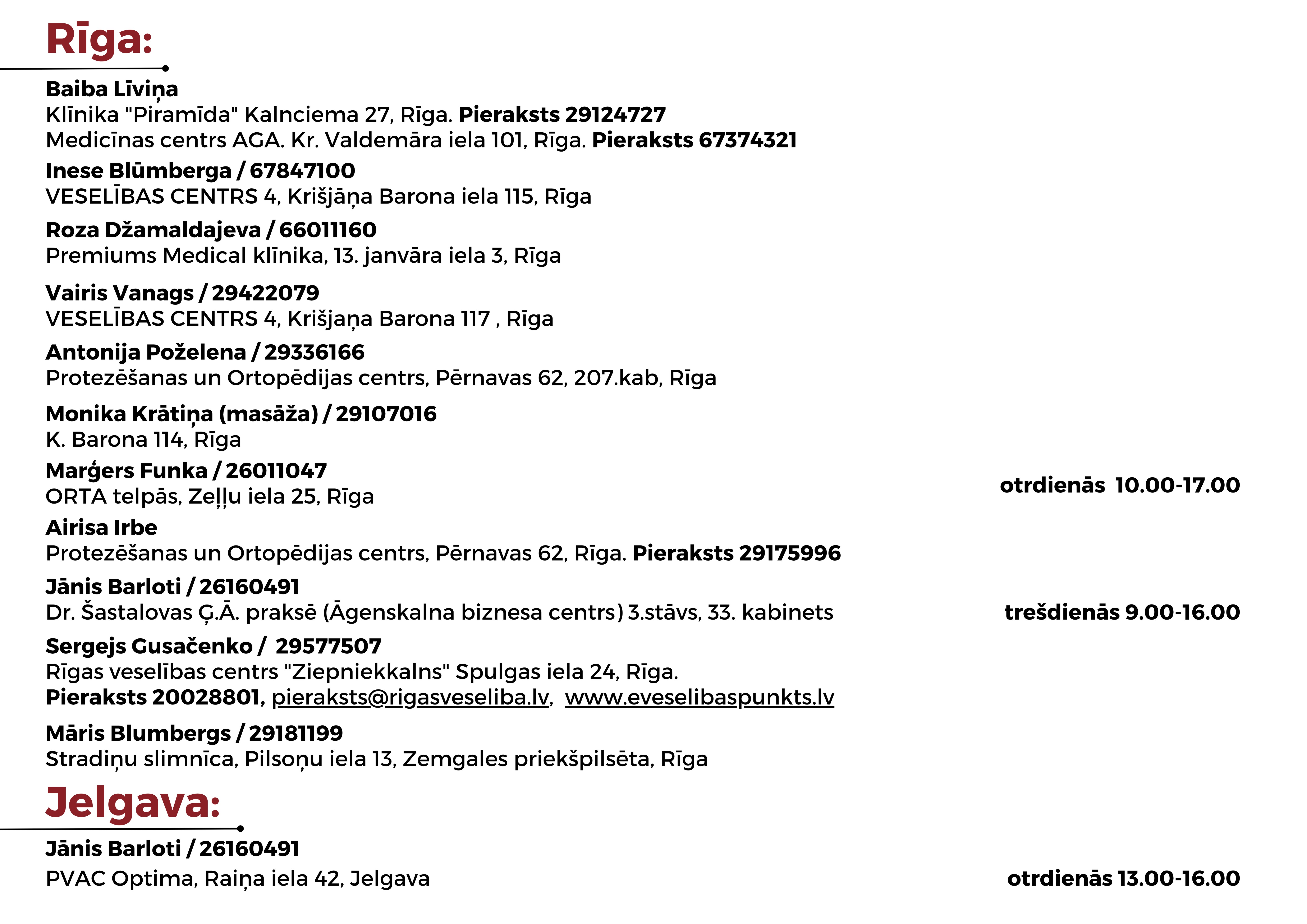 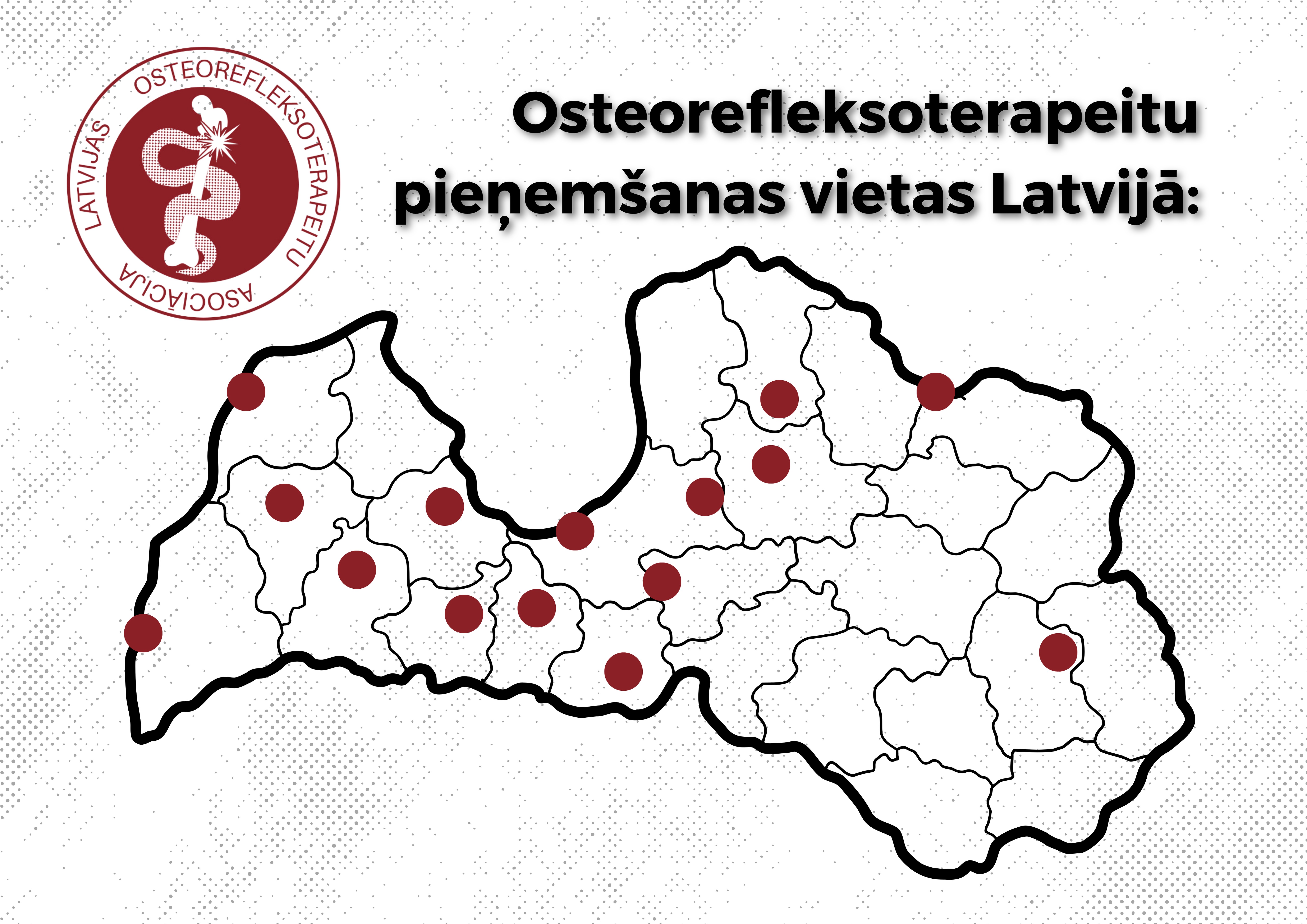 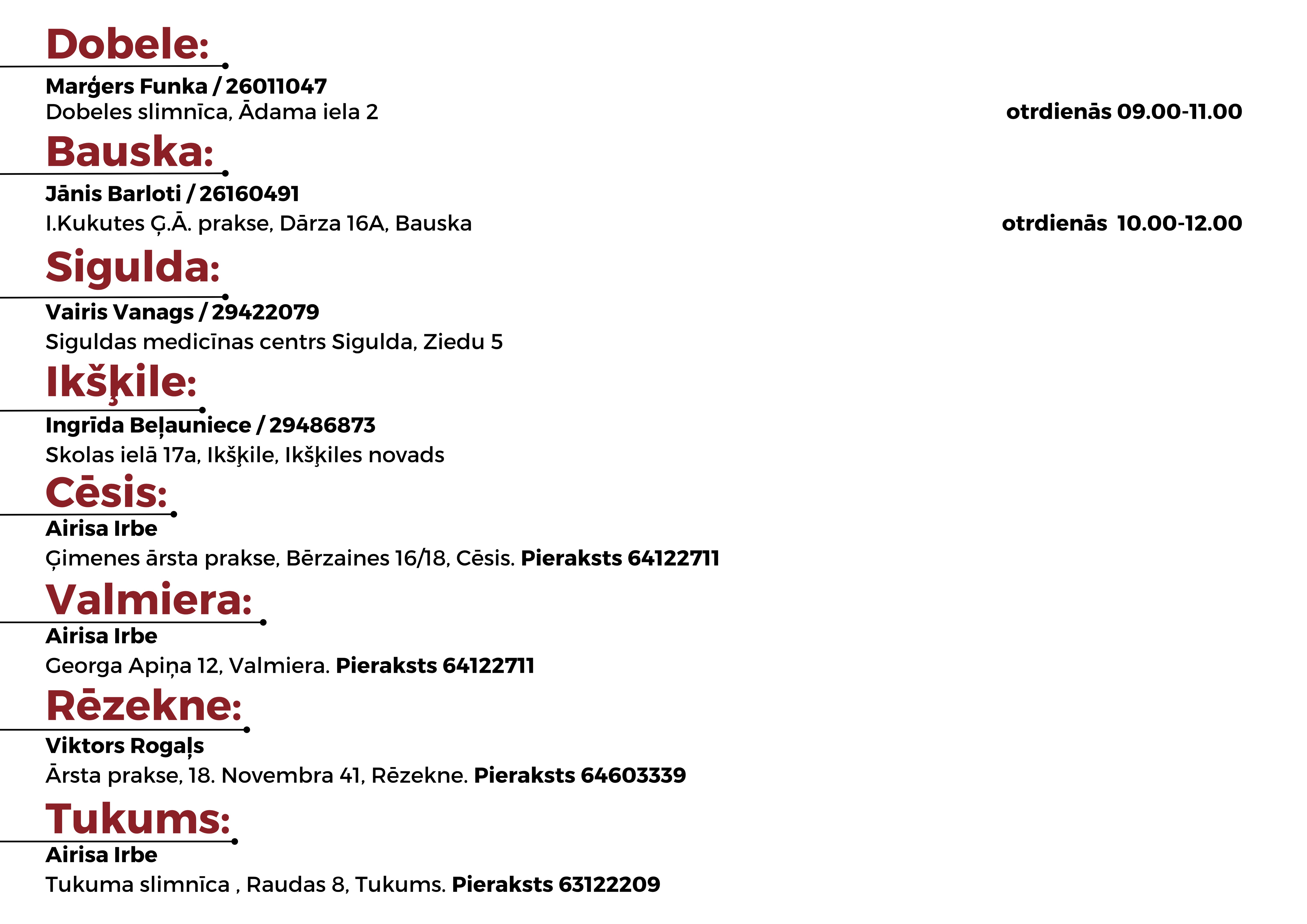 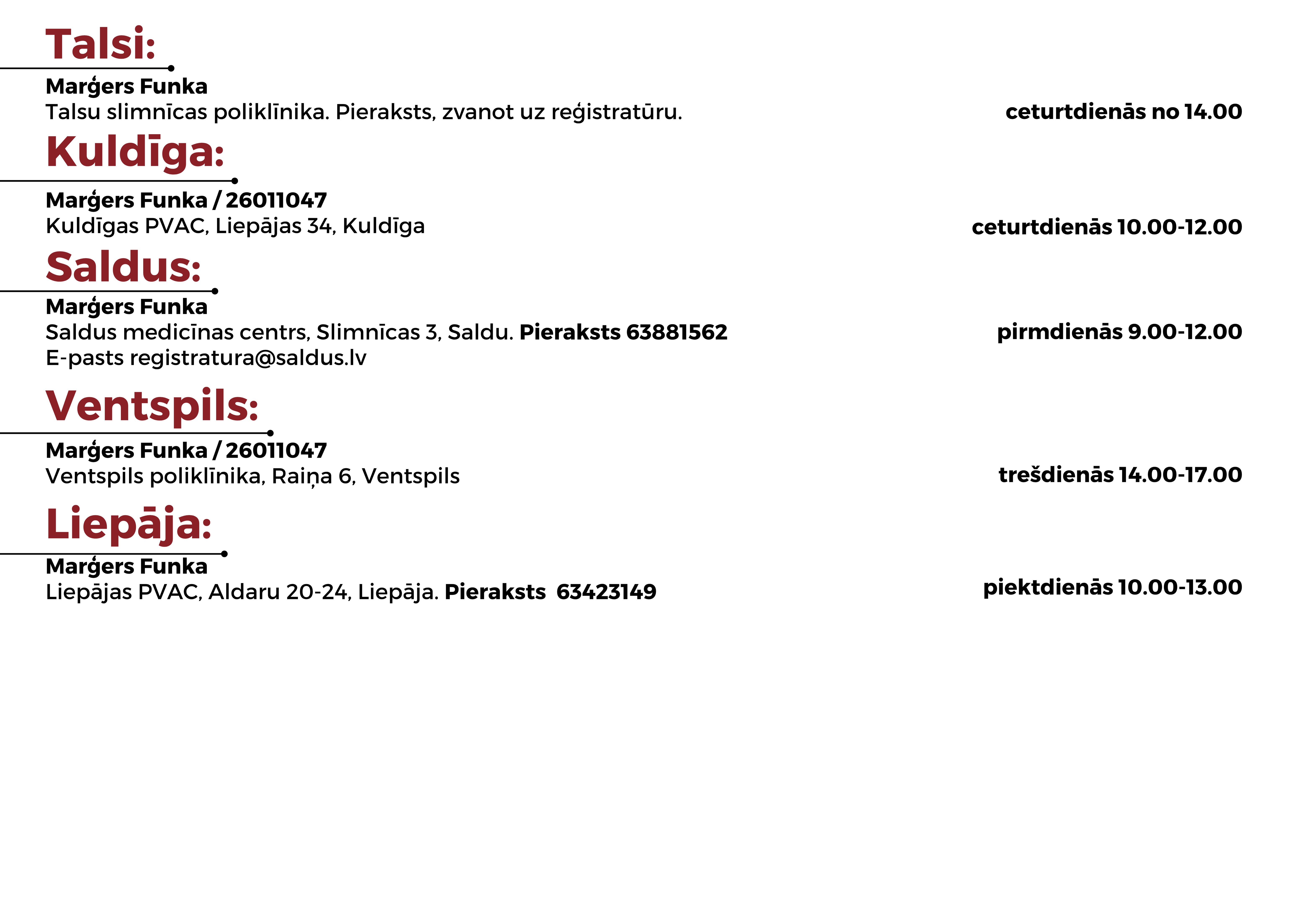 Osteorefleksoterapija.lvosteorefleksoterapeiti@gmail.com
Noslēgums un aicinājums uz sadarbību
Osteorefleksoterapija – tas ir Latvijas devums pasaulei, kurš atgādina mums, ka katrs pacients ir unikāls, un arī ārstēšanas pieejai jābūt tādai.

Aicinu uz diskusiju par ORT
vietu mūsdienu medicīnā un
tās iespējām pacientu aprūpē.
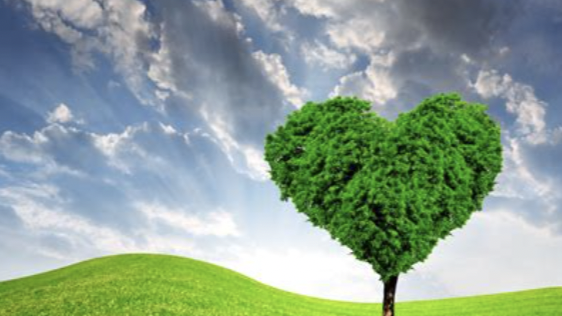 Paldies par uzmanību!